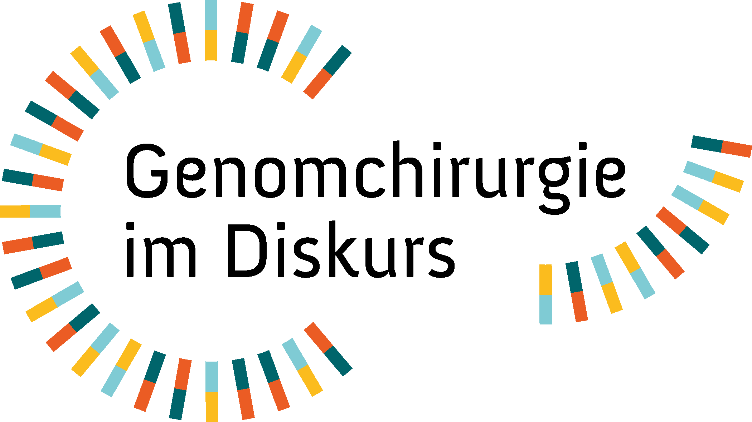 Malaria mit dem „Gene Drive“ bekämpfen?
Ablauf
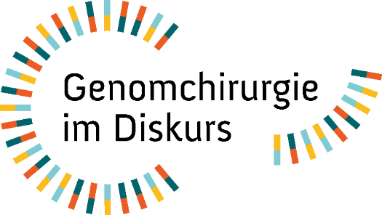 Handlungsoptionen
Ein Gene Drive soll eingesetzt werden, um Malariamücken auszurotten.
Ein Gene Drive soll eingesetzt werden, um Malariamücken gegen den Krankheitserreger resistent zu machen.
Ein Gene Drive soll nicht eingesetzt werden.
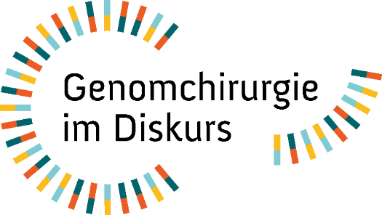 Rollenfindung
10 Min
Bürgermeisterin		Louise Bobanga 
Dorfbewohner		Michael Kobango
Ärztin			Dr. Judith Kayembe
Forscherin			Prof. Marie Umesumbu
Umweltschützer		Simon Bikulu
Entwicklungshelfer	Pierre Mmari
Welche Werte sind für eure Rolle wichtig?
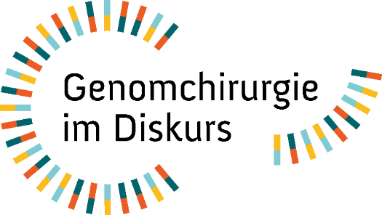 Argumente finden
10 Min
Entwickelt eigene Argumente aus der Perspektive der Rolle.
Diskutiert die für euch wichtigsten Argumente von den Argumentekarten.
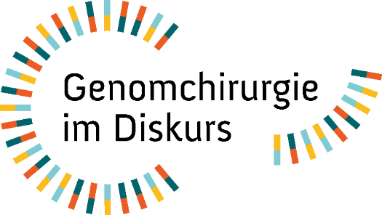 Vorbereitung auf die Diskussion
10 Min
Schreibt die drei wichtigsten Argumente auf.
Entscheidet, wer sie vortragen wird.
Überlegt Argumente anderer Rollen und bereitet Gegenargumente vor.
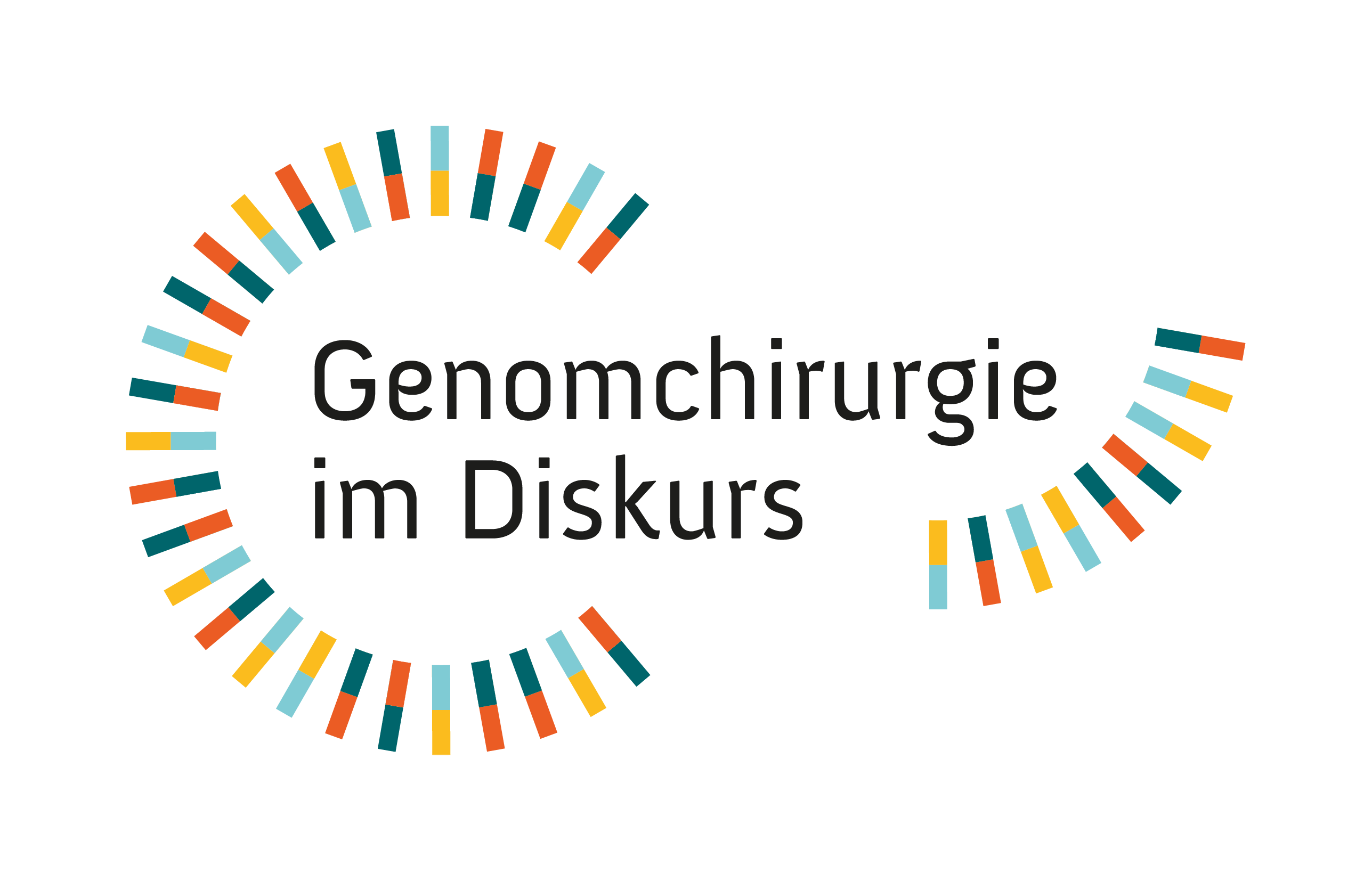 Malaria-Konferenz
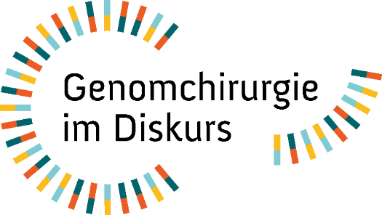 Handlungsoptionen
25 Min
Ein Gene Drive soll eingesetzt werden, um Malariamücken auszurotten.
Ein Gene Drive soll eingesetzt werden, um Malariamücken gegen den Krankheitserreger resistent zu machen.
Ein Gene Drive soll nicht eingesetzt werden.
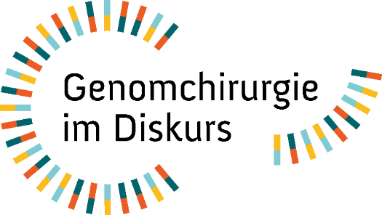 Abstimmung
5 Min
Jede Gruppe hat eine Stimme.
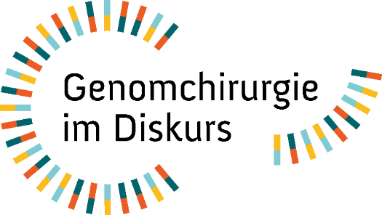 Persönliche Meinung
5 Min
Markiere deine Meinung auf dem Abstimmungsblatt.
Feedback
5 Min
Was habt ihr gedacht, als ihr zuerst vom Gene Drive gehört habt?
Wie denkt ihr nach der Diskussion darüber?
Wie war es, eine Rolle zu spielen?
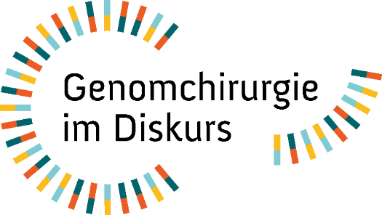 Vielen Dank für euren Einsatz!
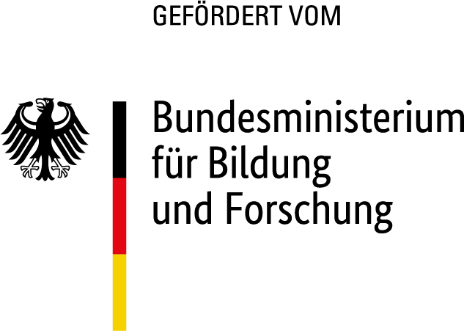 Ein Projekt von:
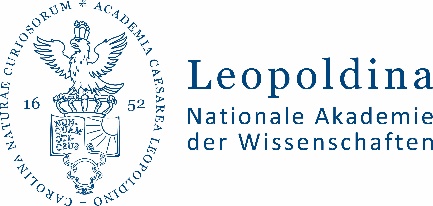 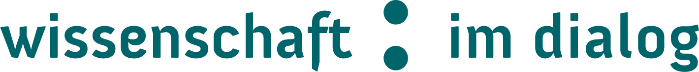